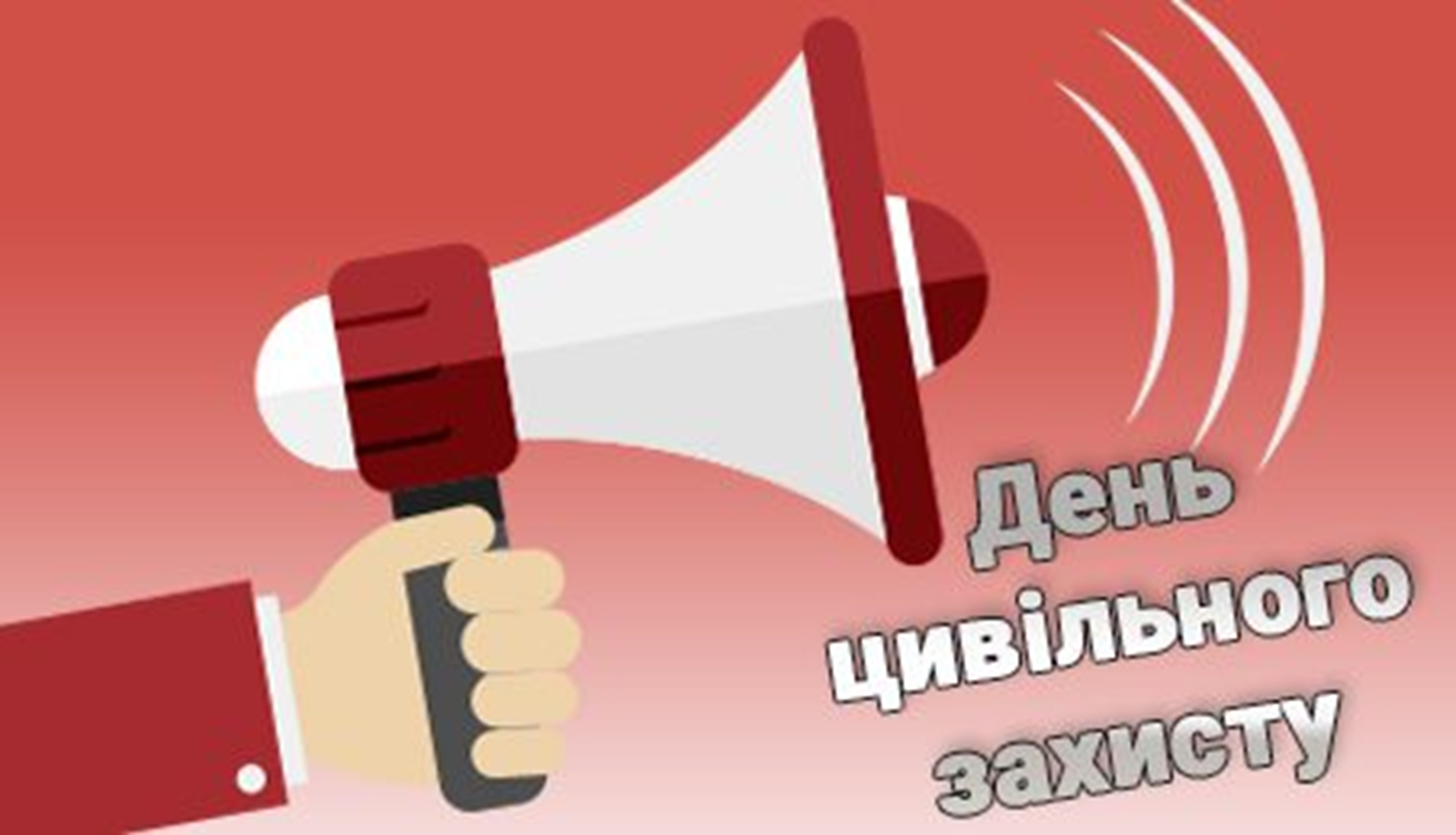 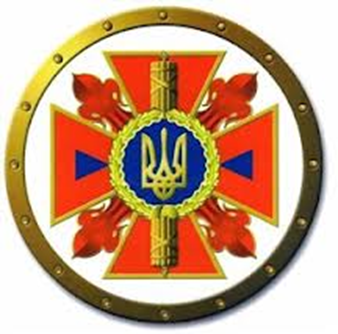 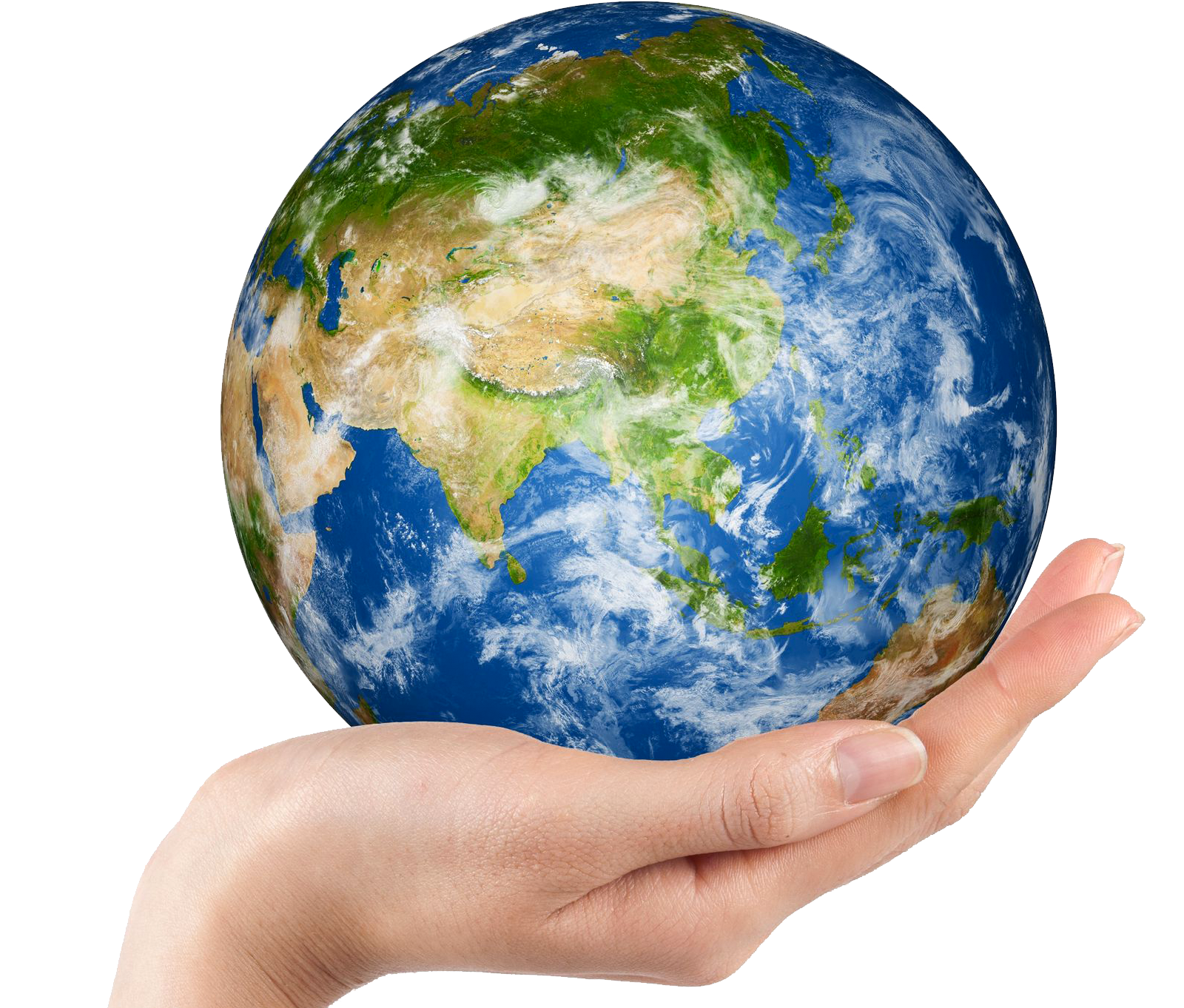 Кожен з нас має право на захист свого життя і здоров’я від наслідків аварій, катастроф, пожеж і будь-якого стихійного лиха
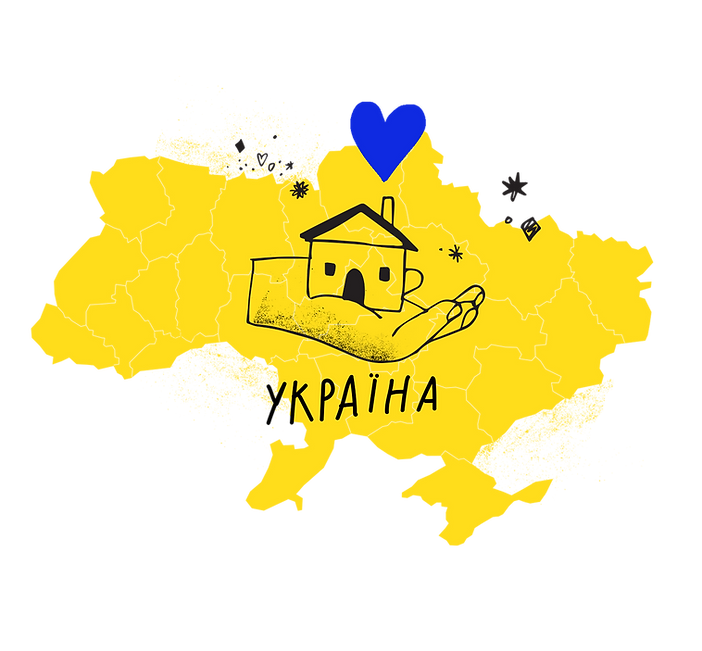 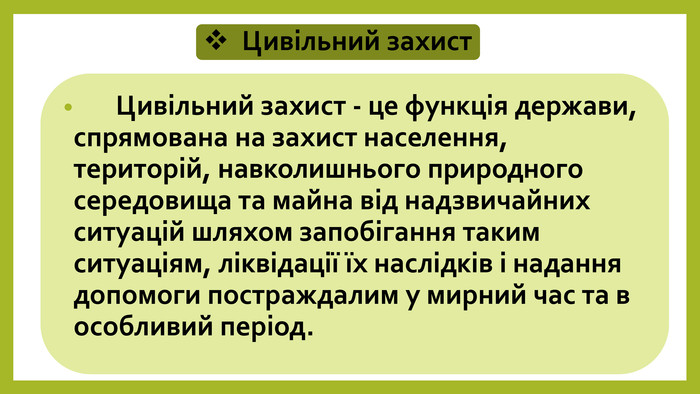 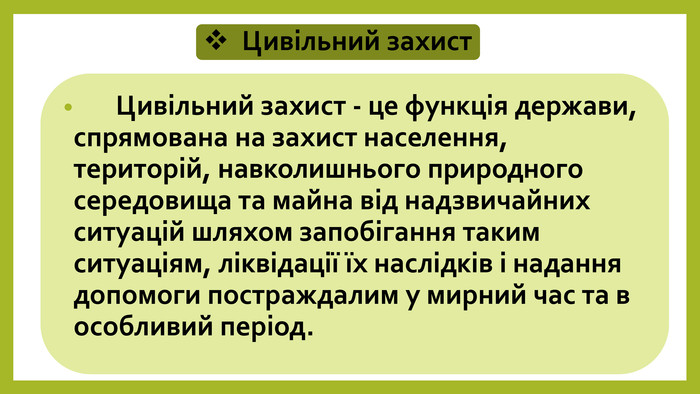 У Законі України “Про цивільну оборону України” від 3.02.1993р. говориться, що:
“Кожен громадянин має право на захист свого життя і здоров’я від наслідків аварій, катастроф, пожеж, стихійного лиха та гарантування забезпечення реалізації цього права”.
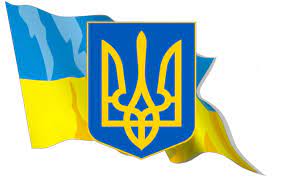 Завдання цивільного захисту
Забезпечення постійної готовності 
(органів управління цивільного захисту, сил цивільного захисту, засобів цивільного захисту)
Запобігання надзвичайним ситуаціям та ліквідації їх наслідків
Оповіщення населення
Організація і проведення рятувальних робіт
Захист населення від наслідків надзвичайної ситуації
Надання допомоги населенню
Надзвичайна ситуація – порушення нормальних умов життя і діяльності людей на об`єкті або території, спричинене аварією, катастрофою, стихійним лихом чи іншою небезпечною подією, яка призвела (може призвести) до загибелі людей та / або значних матеріальних втрат.
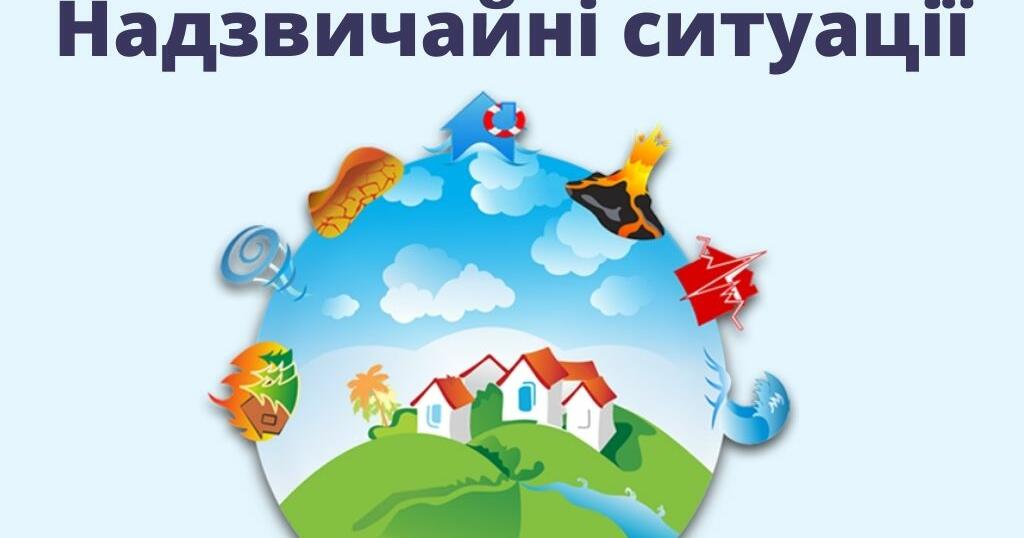 Надзвичайна ситуація
Соціально-
політичного 
характеру
натовпи;
терористичні акти;
захоплення заручників;
шантаж.
Природного 
характеру:
космічні (падіння на Землю великих космічних тіл);
﻿текстологічні(землетруси, цунамі, виверження вулканів, зсуви);
метеорологічні (посухи, підвищення температури: урагани, смерчі); 
топологічні (селеві потоки, повінь, лавини, снігові замети, пожежі лісові;
удари блискавки,
сильні зливи;
ожеледиця;
град;
сильний вітер
Техногенного 
характеру
Аварії, катастрофи:
транспортні аварії;
пожежі, вибухи;
руйнація споруд;
порушення систем життєзабезпеченняруйнація обʼєктів без викиду;
руйнація обʼєктів з викидом радіоактивних (РР) та отруйних (ОР)речовин
аварії систем життєзабезпечення
Воєнного
 характеру
Застосування зброї масового ураження або звичайних засобів ураження:
ядерна зброя;
хімічна зброя;
біологічна зброя;
запалювальна зброя;
звичайні засоби ураження.
НС Природного характеру:
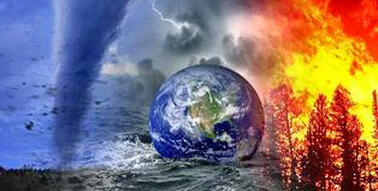 НС Техногенного характеру
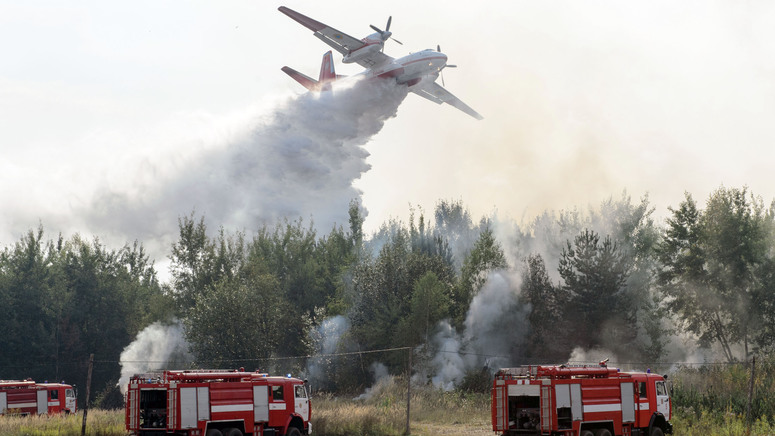 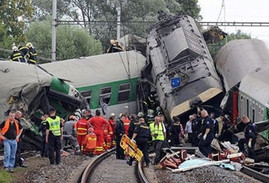 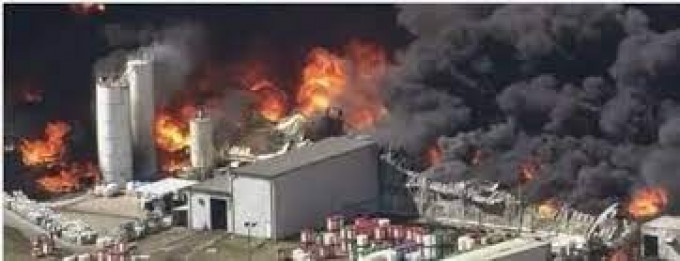 НС Соціально-політичного характеру
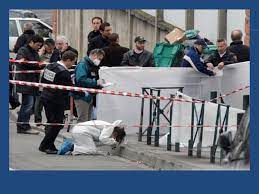 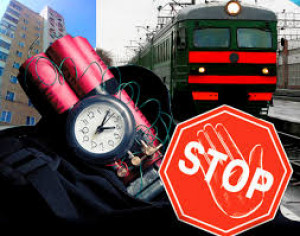 НС Воєнного характеру
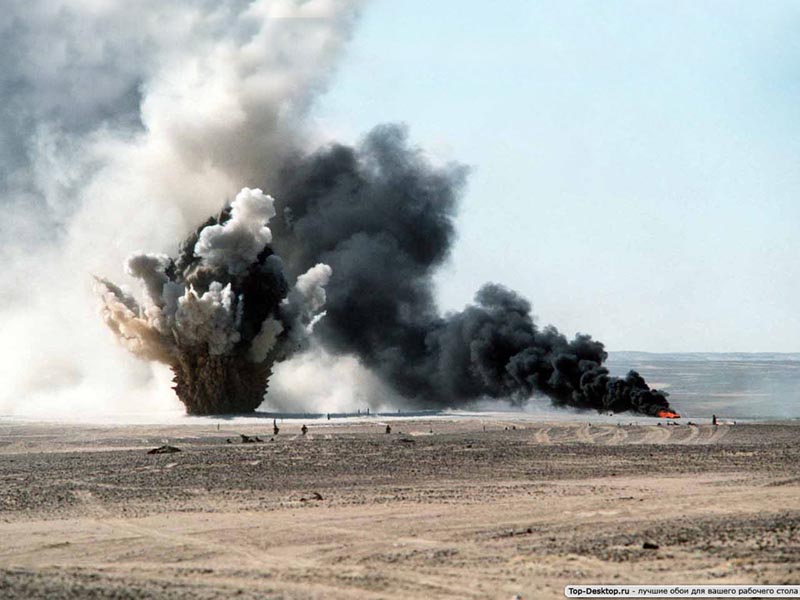 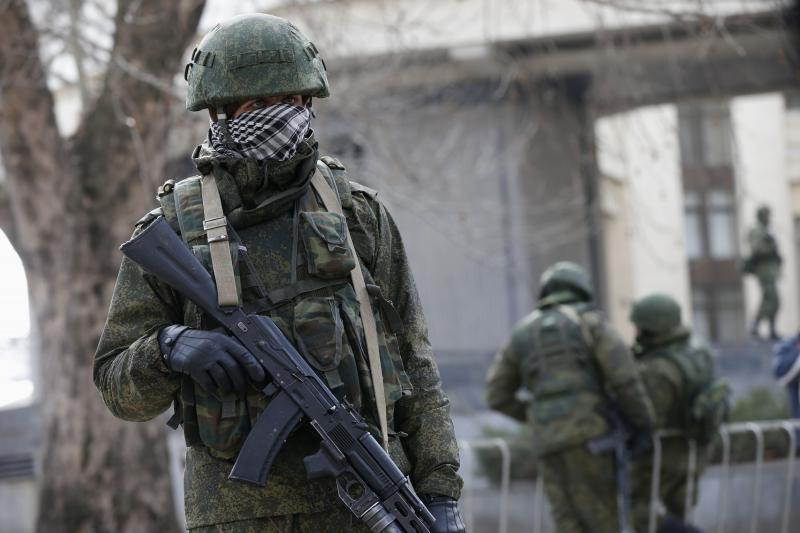 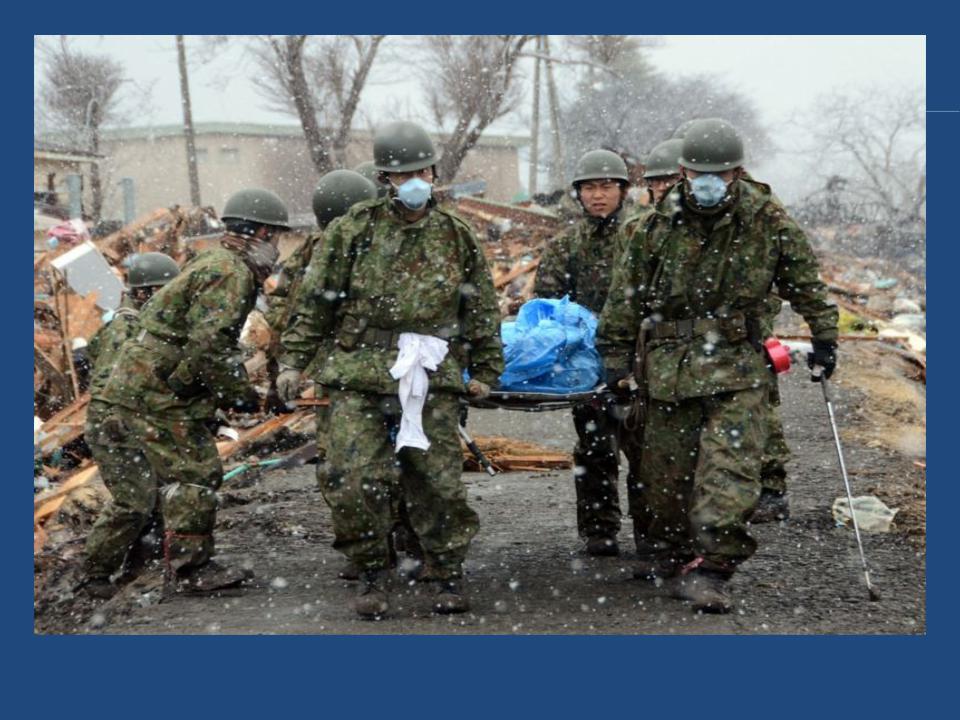 Вікторіна «Цивільний захист»
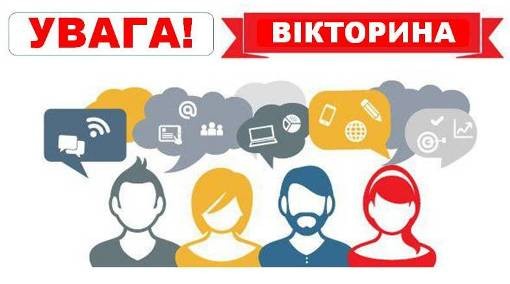 Пам’ятайте!
Дисципліна 
Організованість
Суворе виконання без поспіху правил поведінки під час НС
В разі НС телефонуй в служби порятунку.
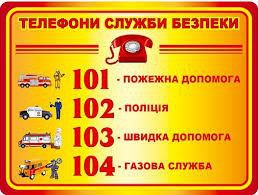 Учень 5-А класу Бондаренко Степан
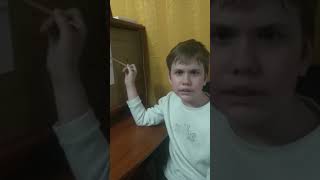 Фізкультхвилинка «Крокуй до укриття!»
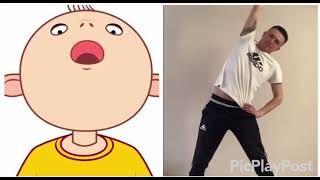 Індивідуальні засоби захисту
спеціальні засоби, які використовуються для відвертання або зменшення дії на організм шкідливих і небезпечних виробничих чинників, а також для захисту від забруднення
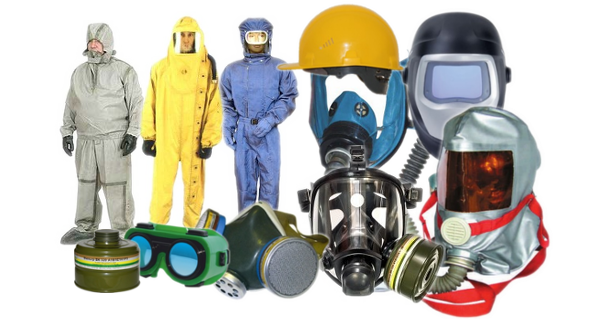 Одягання протигазу
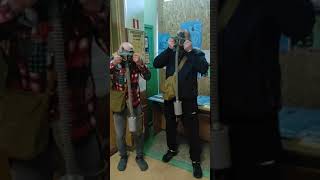 Кросворд «Природні катаклізми»
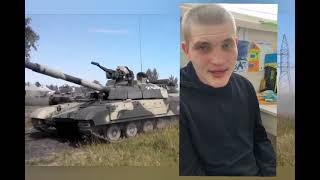 Виставка малюнків до Дня цивільного захисту
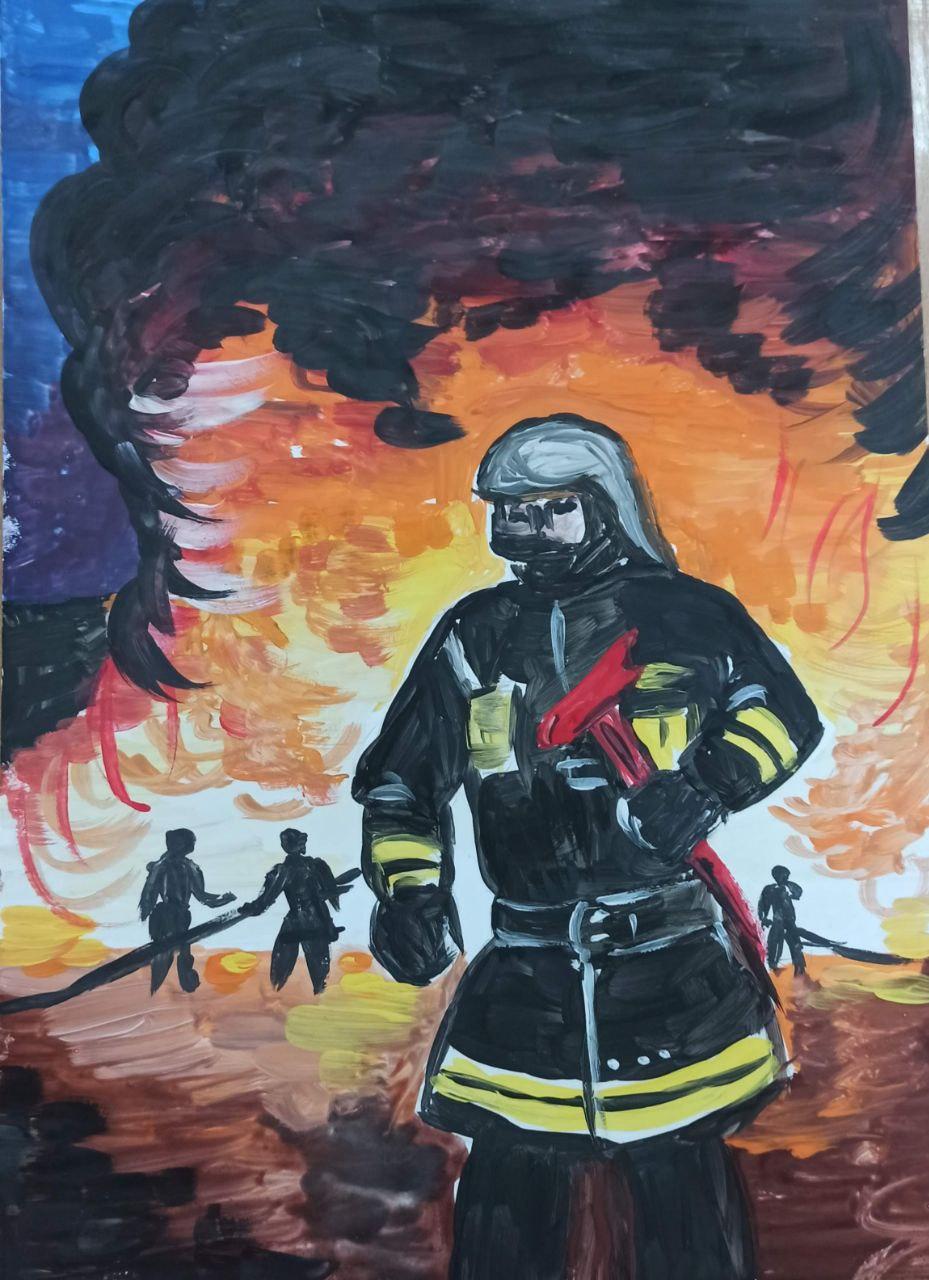 Якушевський Всеволод, 6-А клас
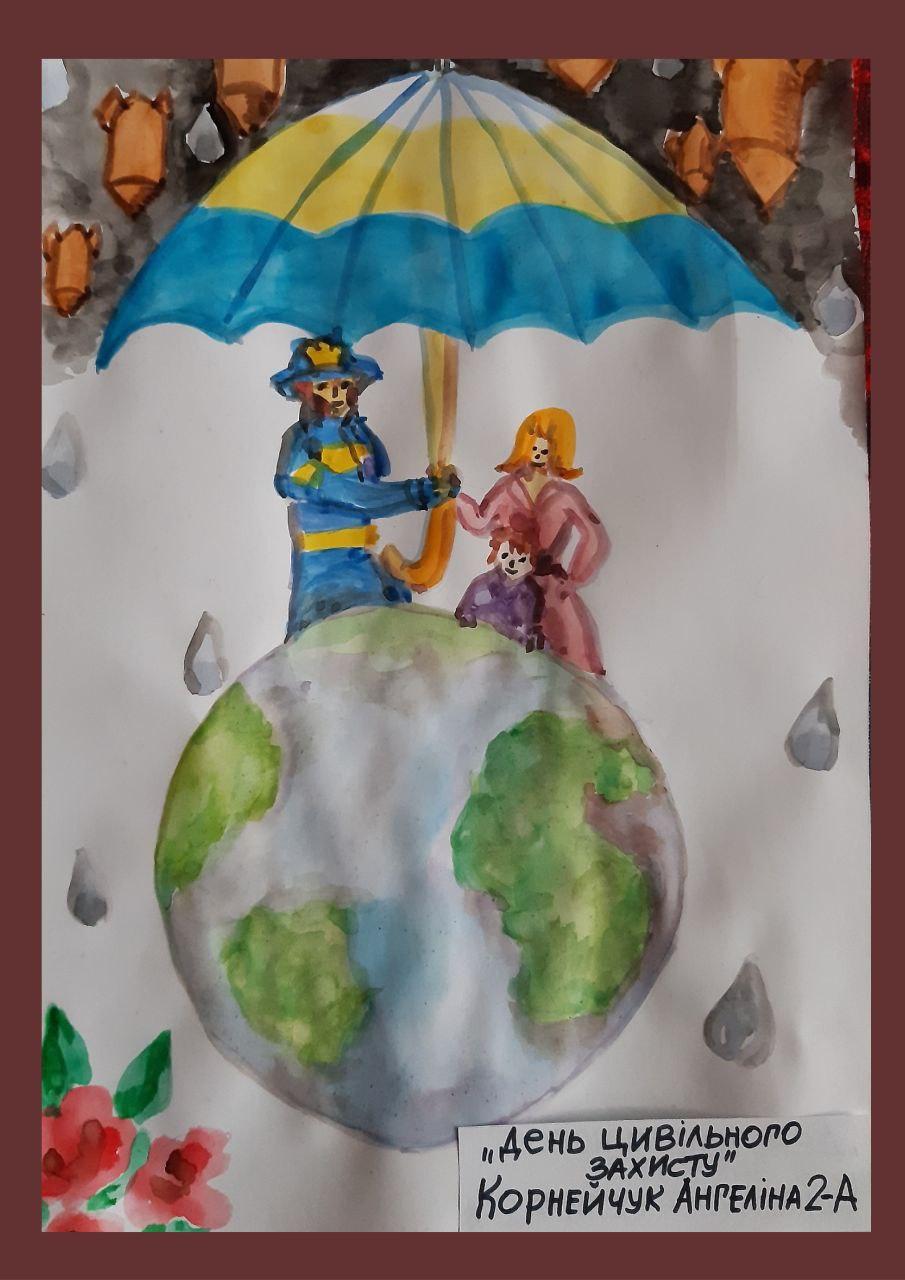 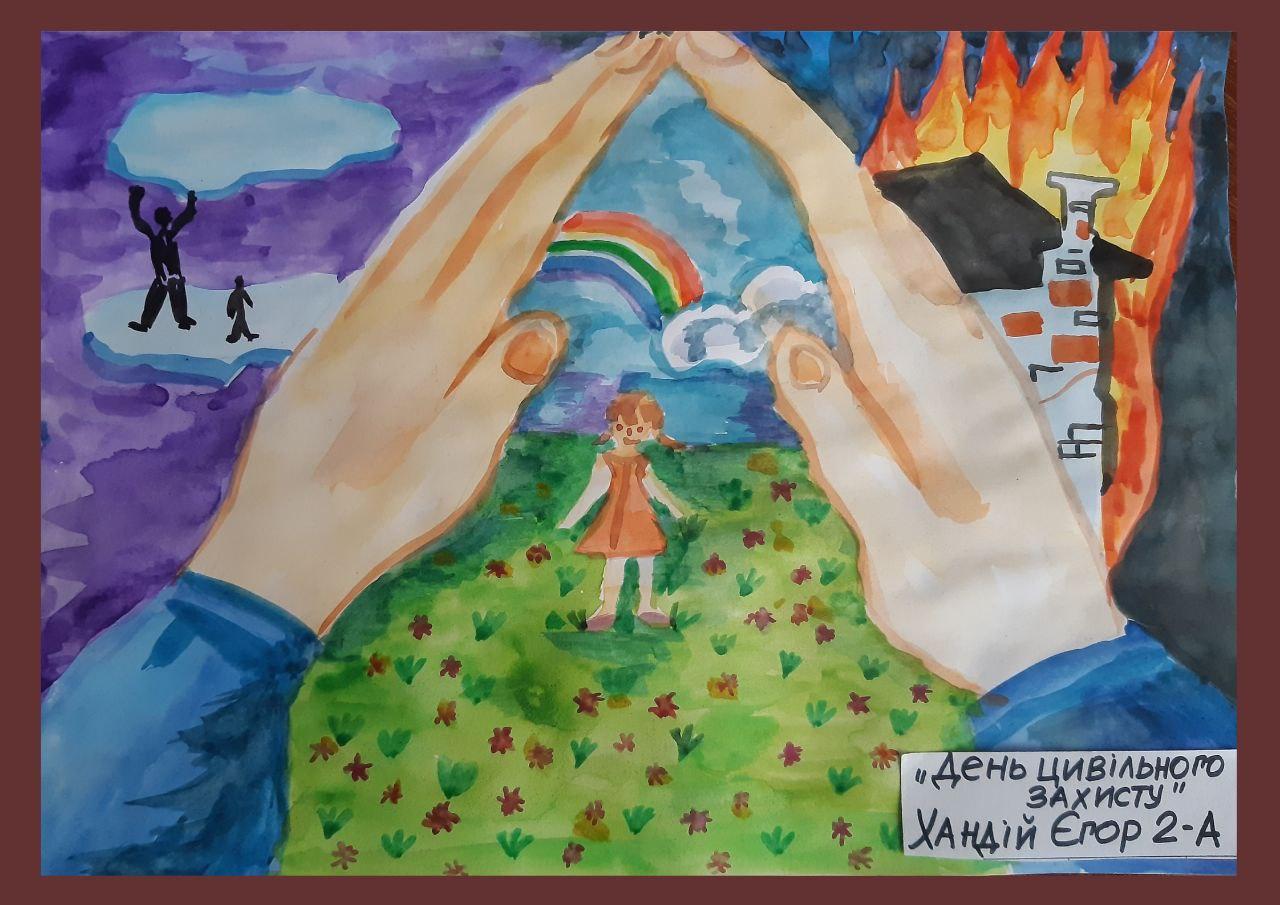 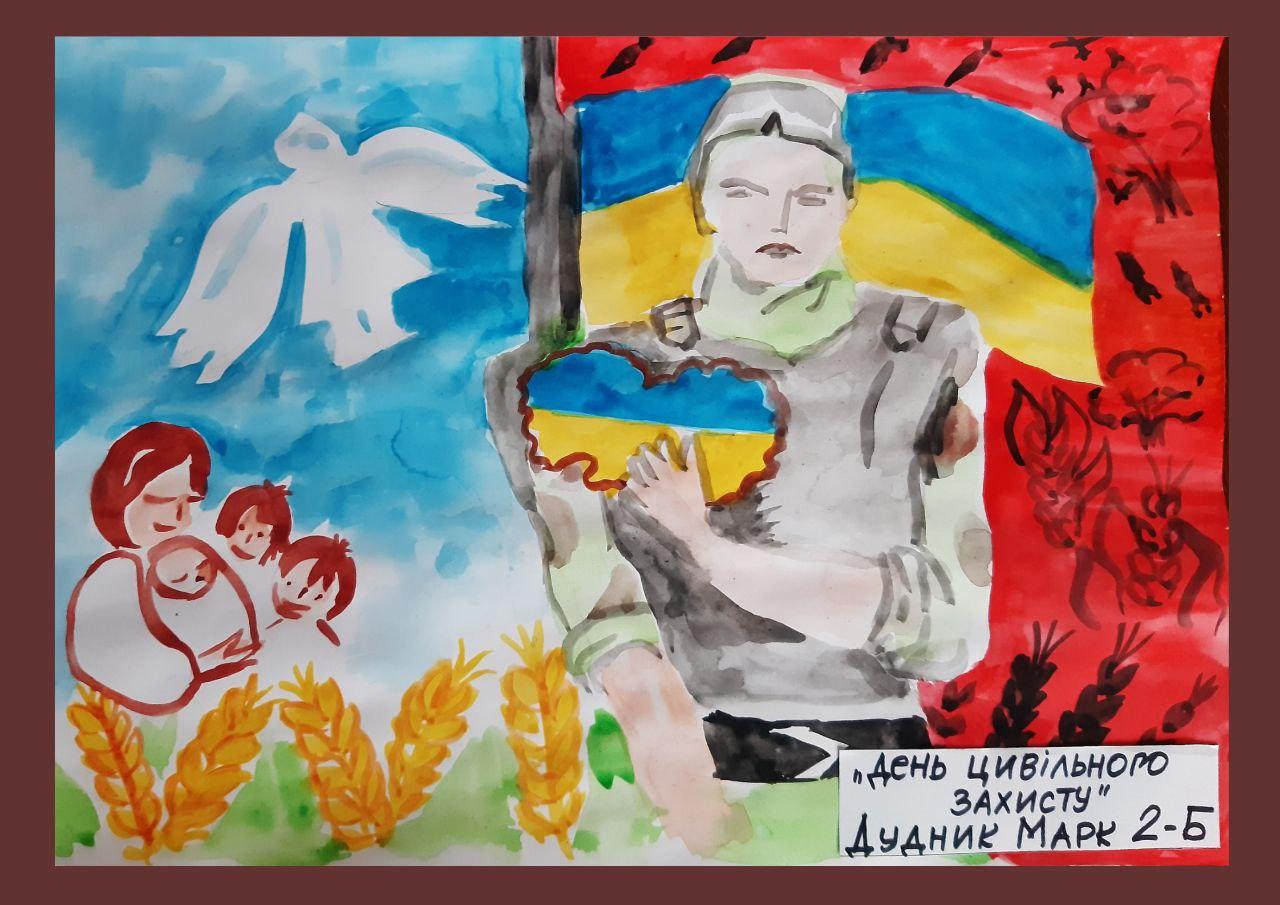 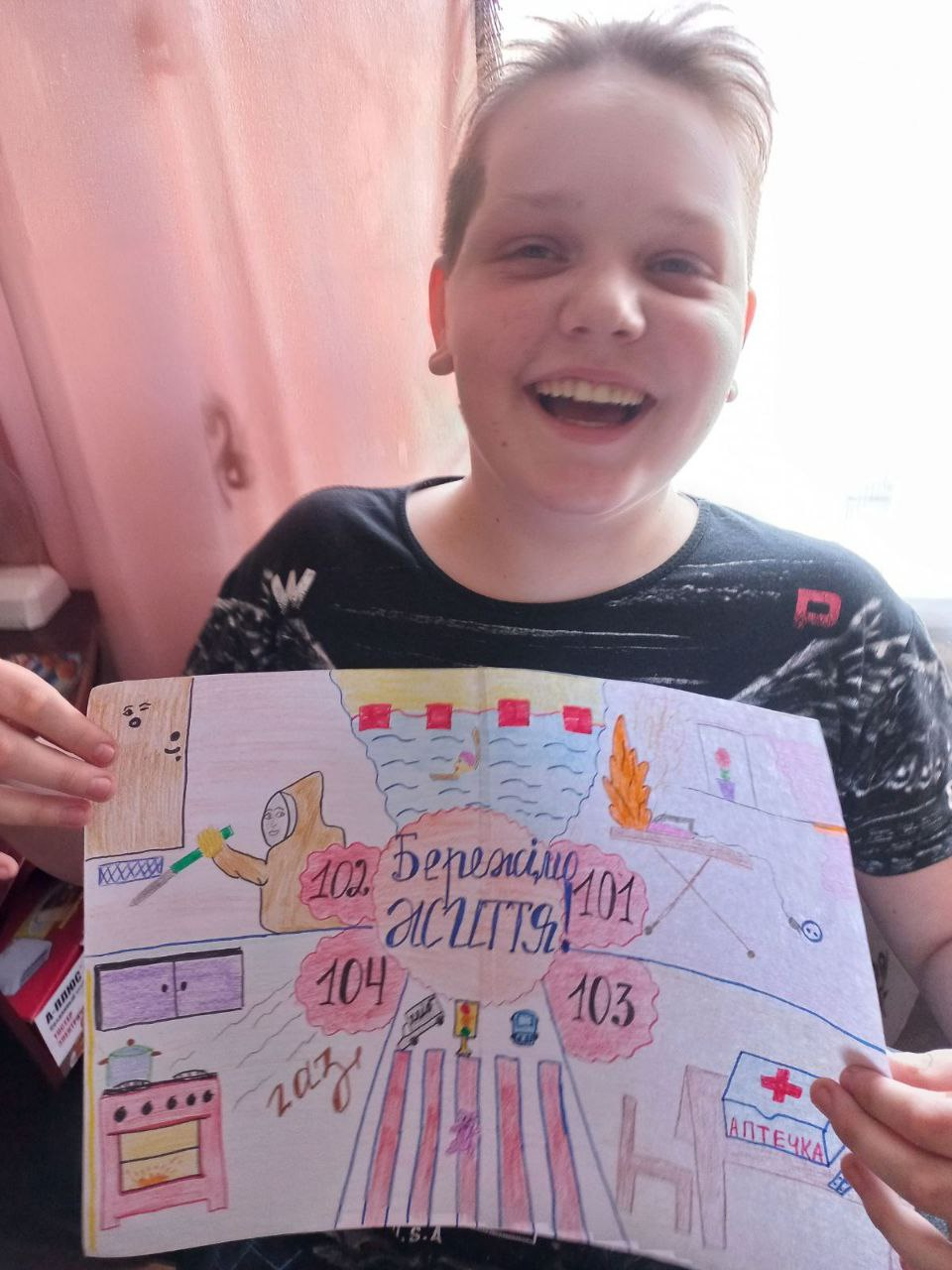 Літвін Ростислав, 6-А клас
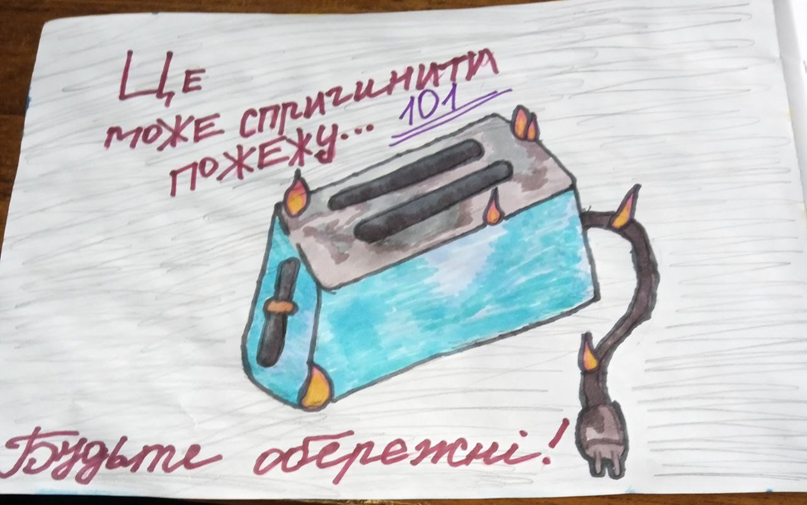 Боіштяну Ростислав, 5-Б клас
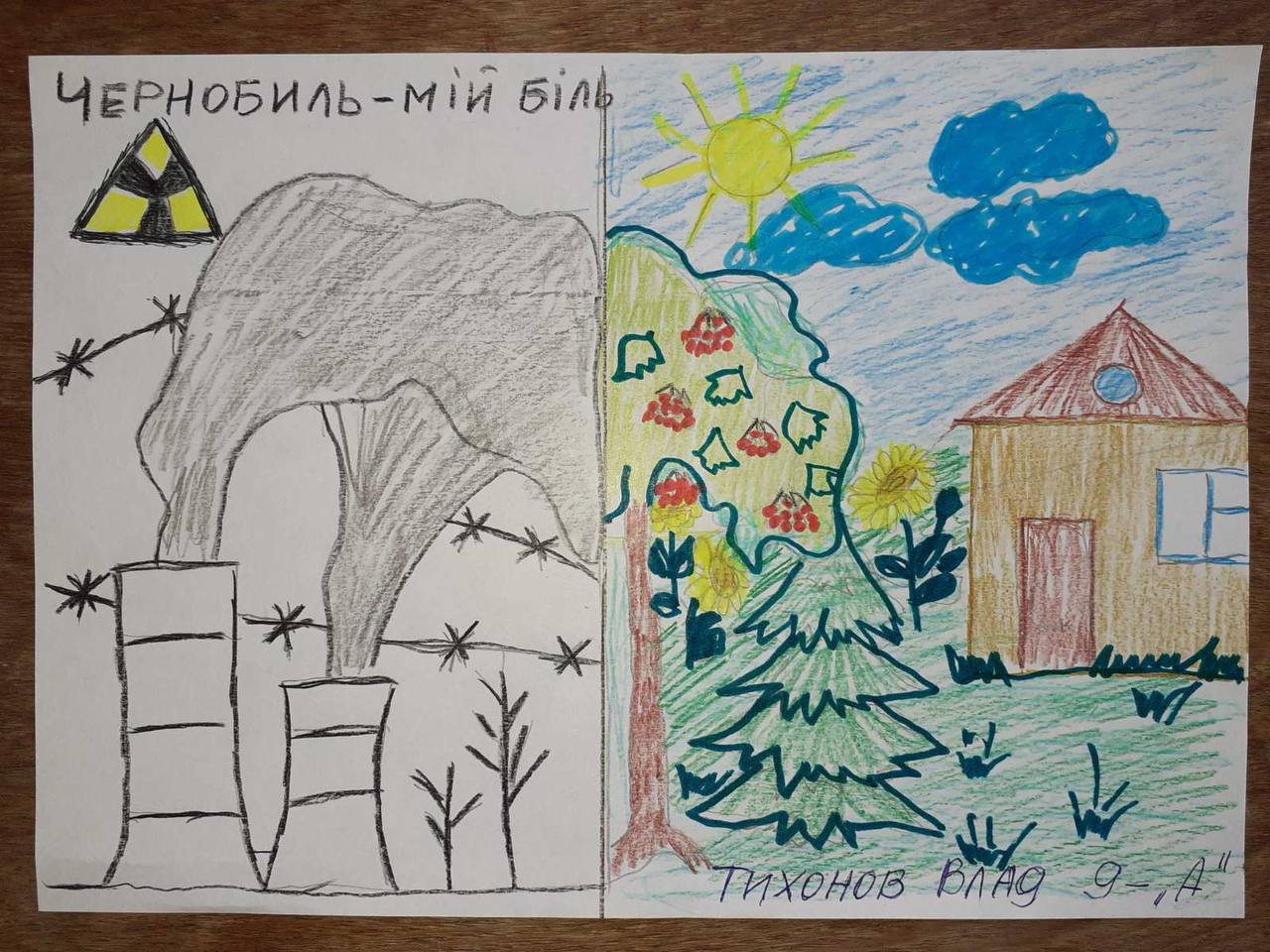 Тихонов Влад, 9-А
Целуйко Вікторія 5-А клас
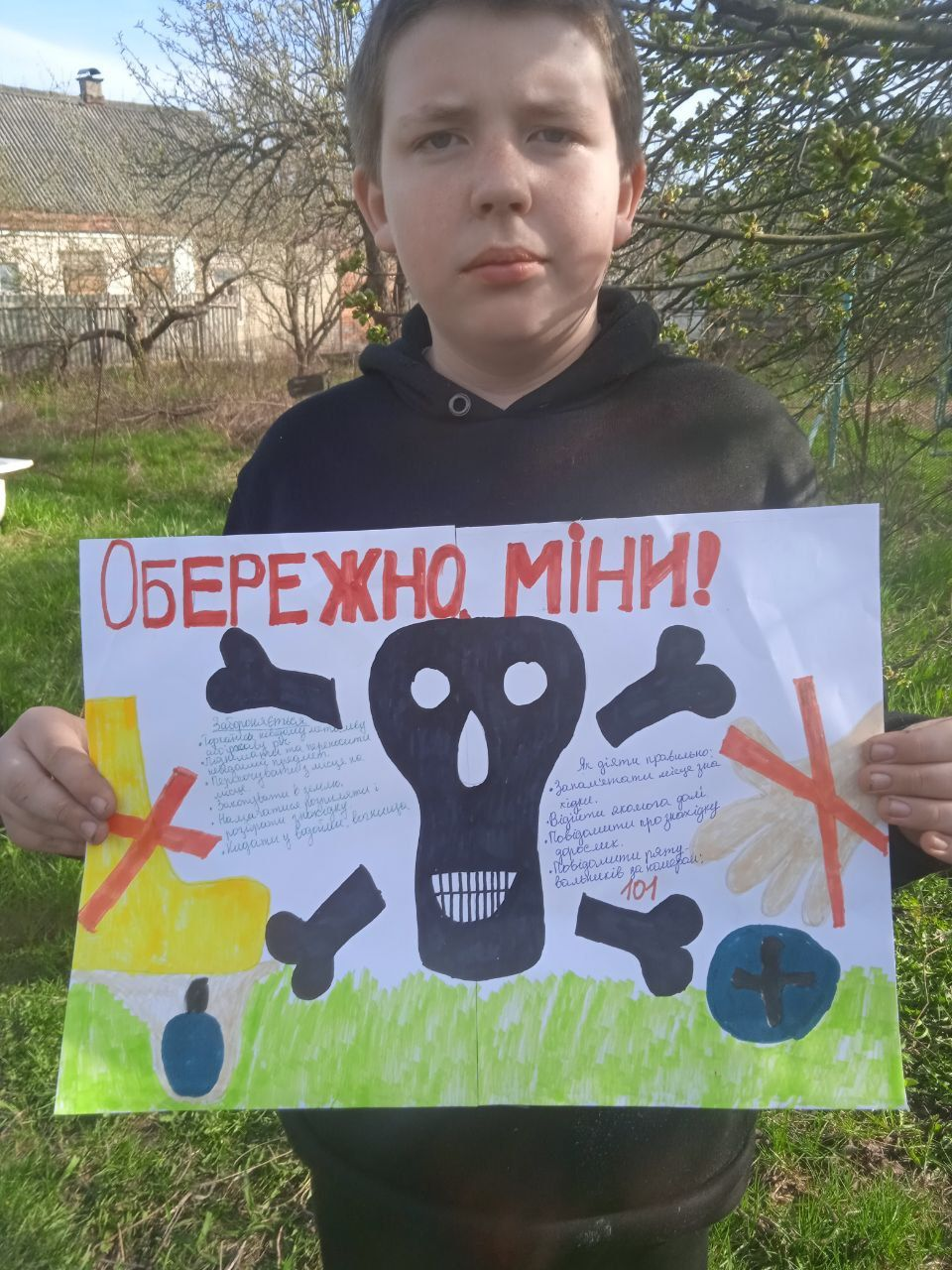 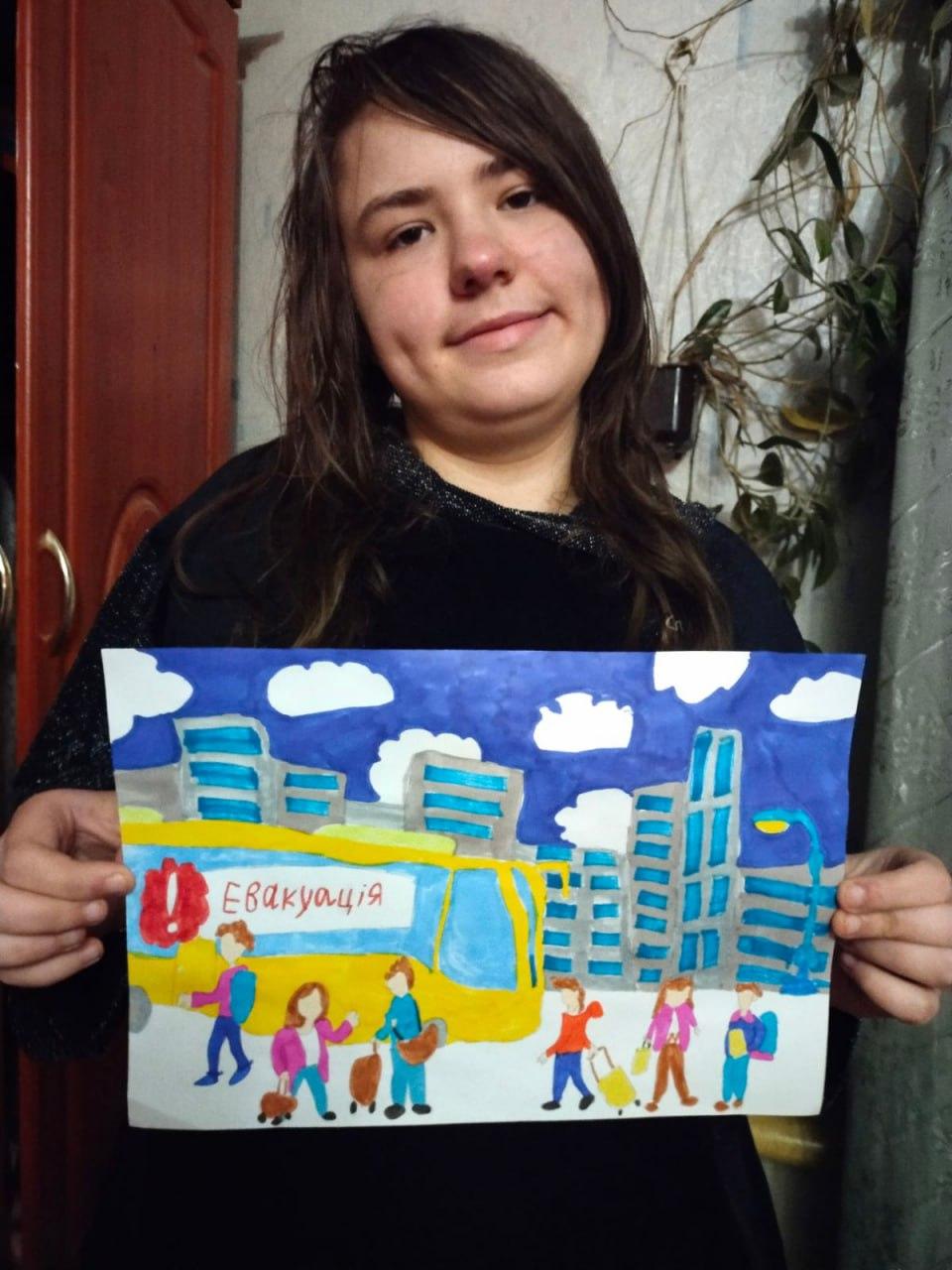 Кітіченко Нікіта, 5-А клас
Прилепін Максим, 9-А клас
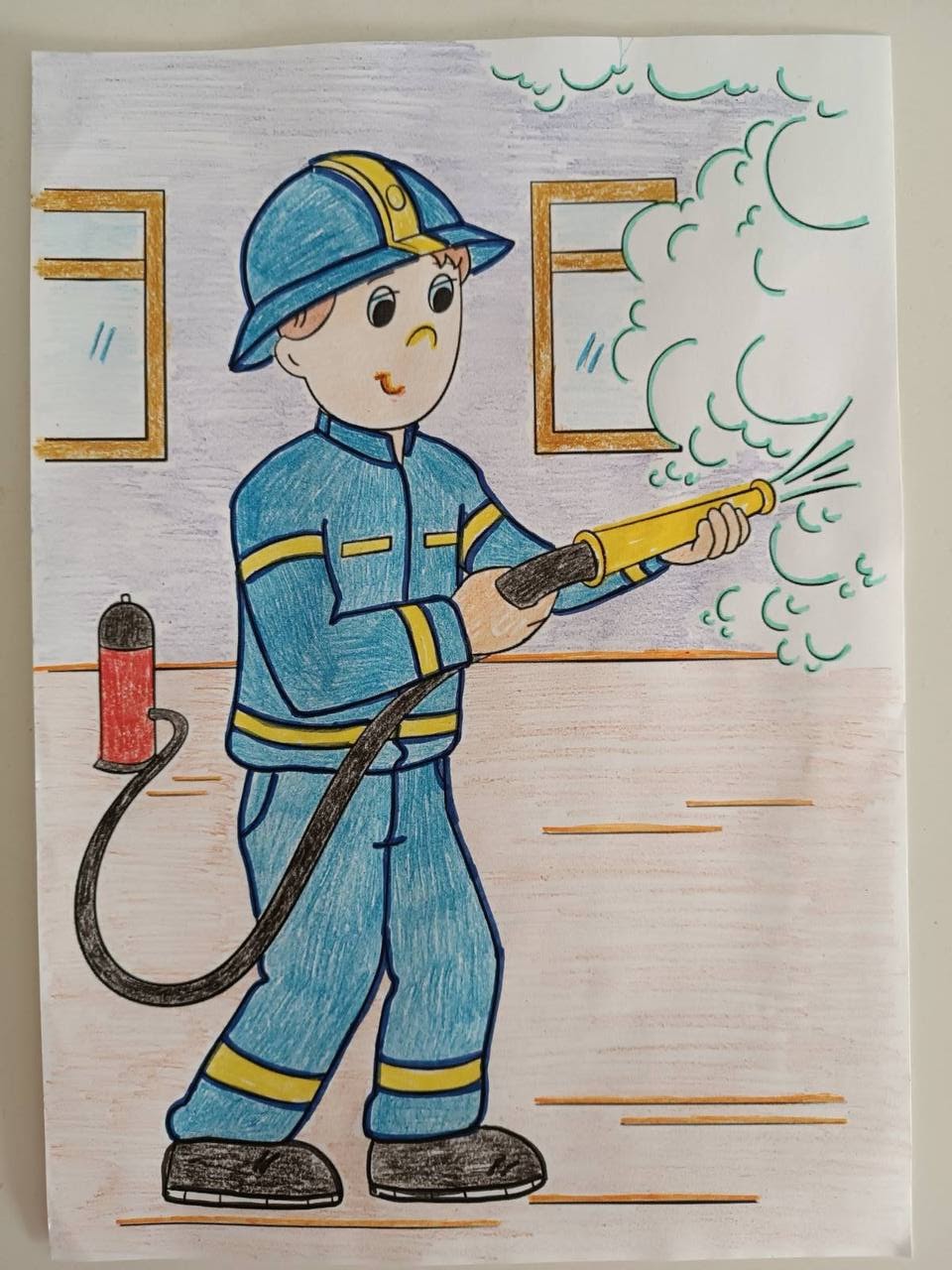 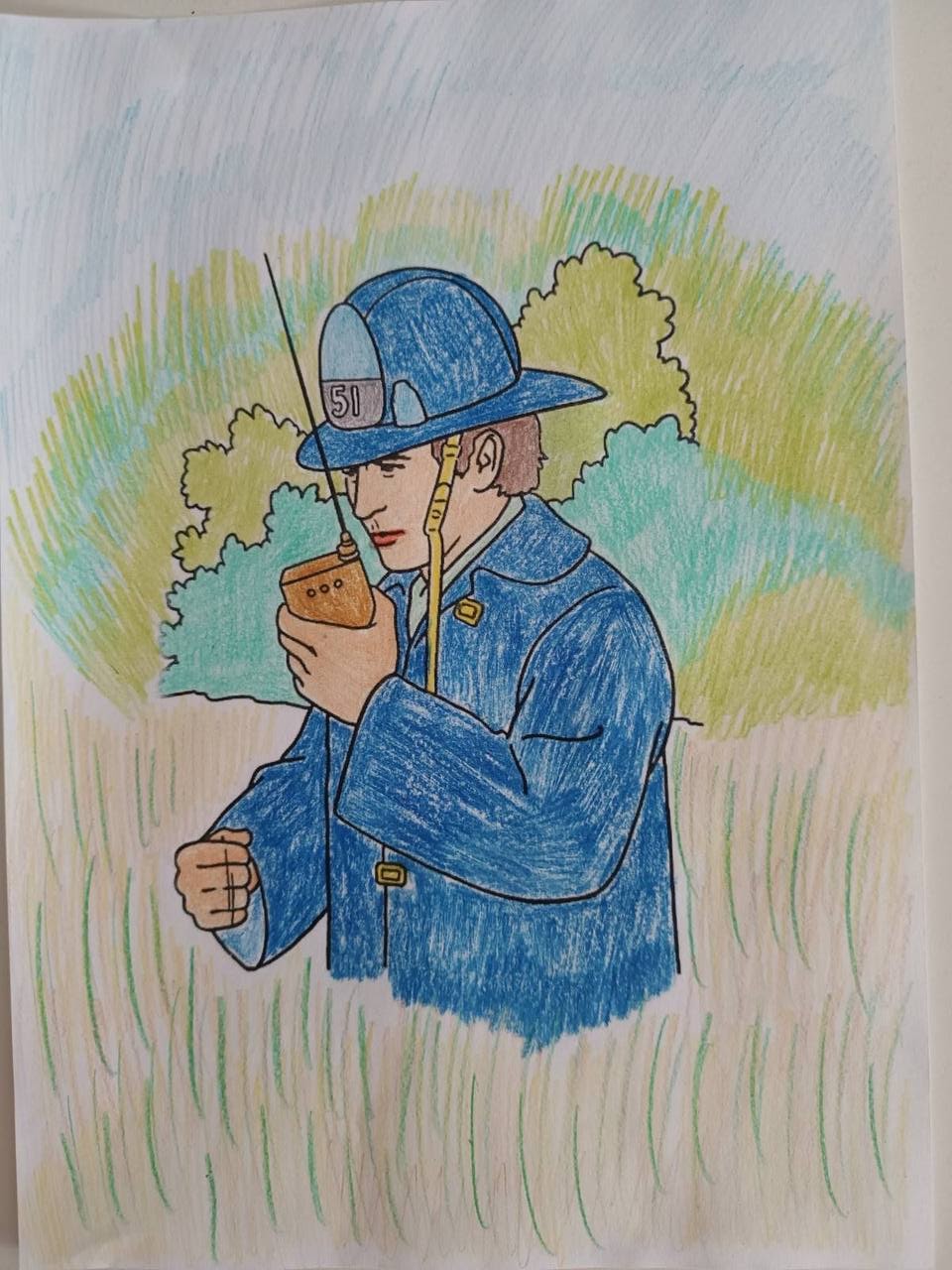 Ткаченко Анастасія, 9-А клас
Мельник Ростислав, 9-А клас
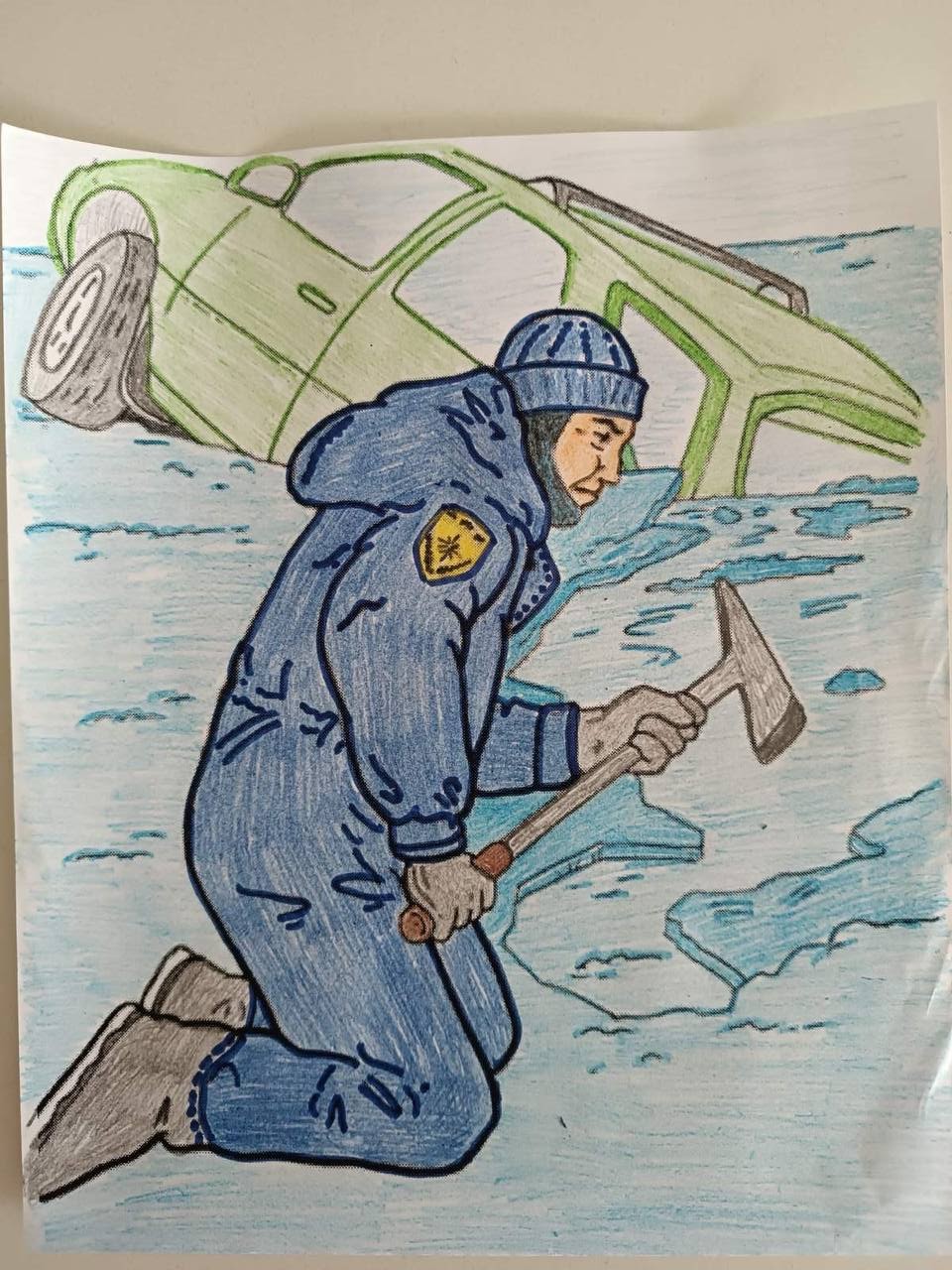 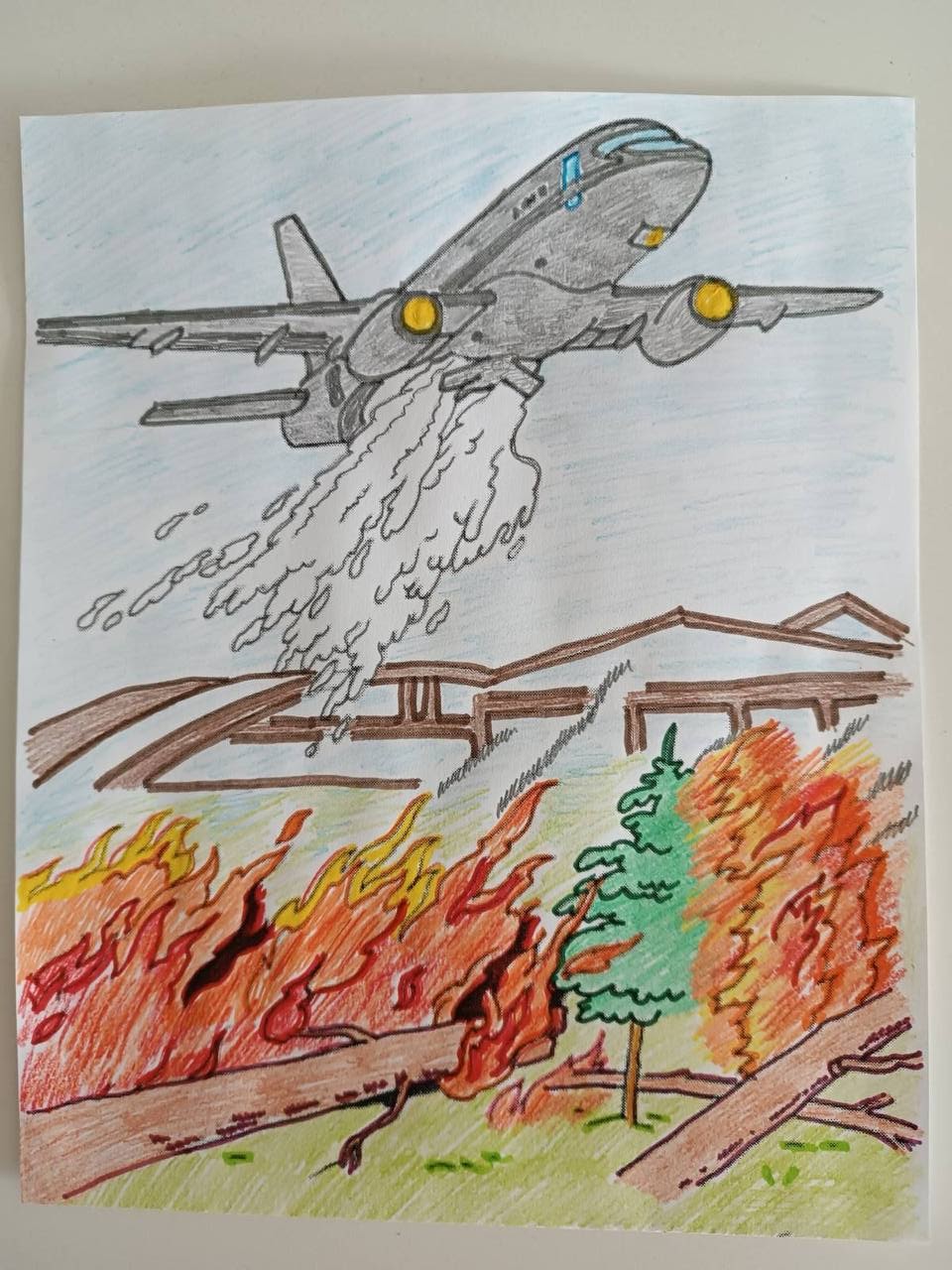 Пелешенко Максим, 9-А клас
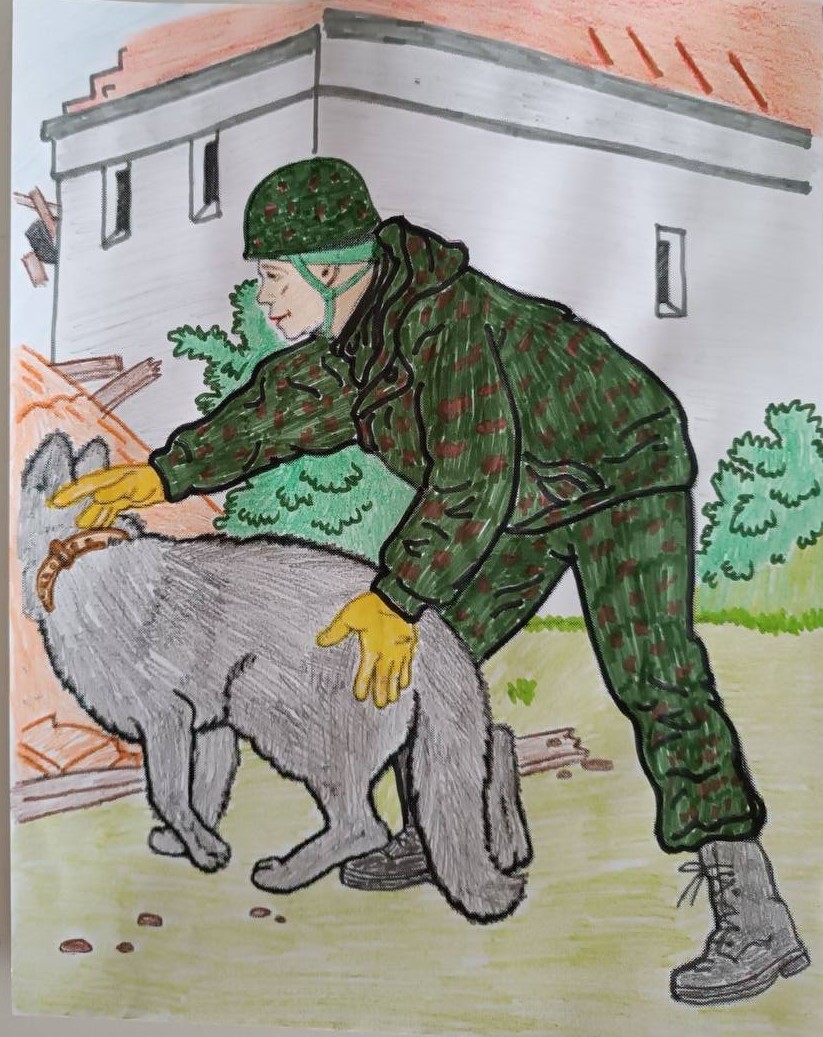 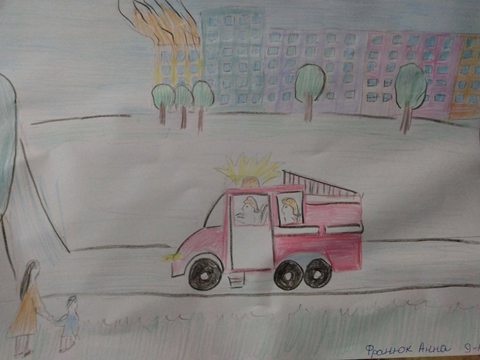 Франюк Анна, 9-А клас
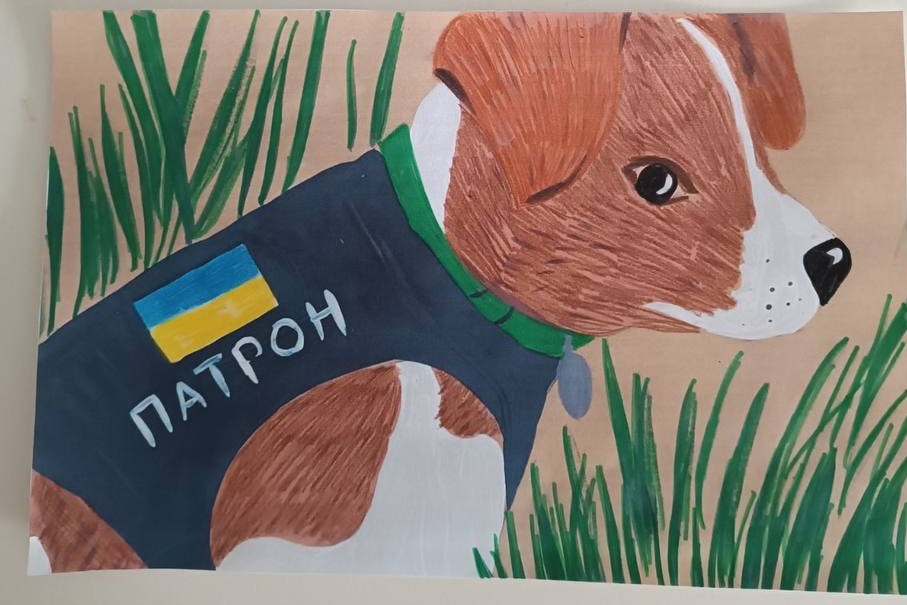 Ульянов Артем, 9-А клас
Гончарова Наталя, 9-А клас
Бринза Максимко, 1-А клас
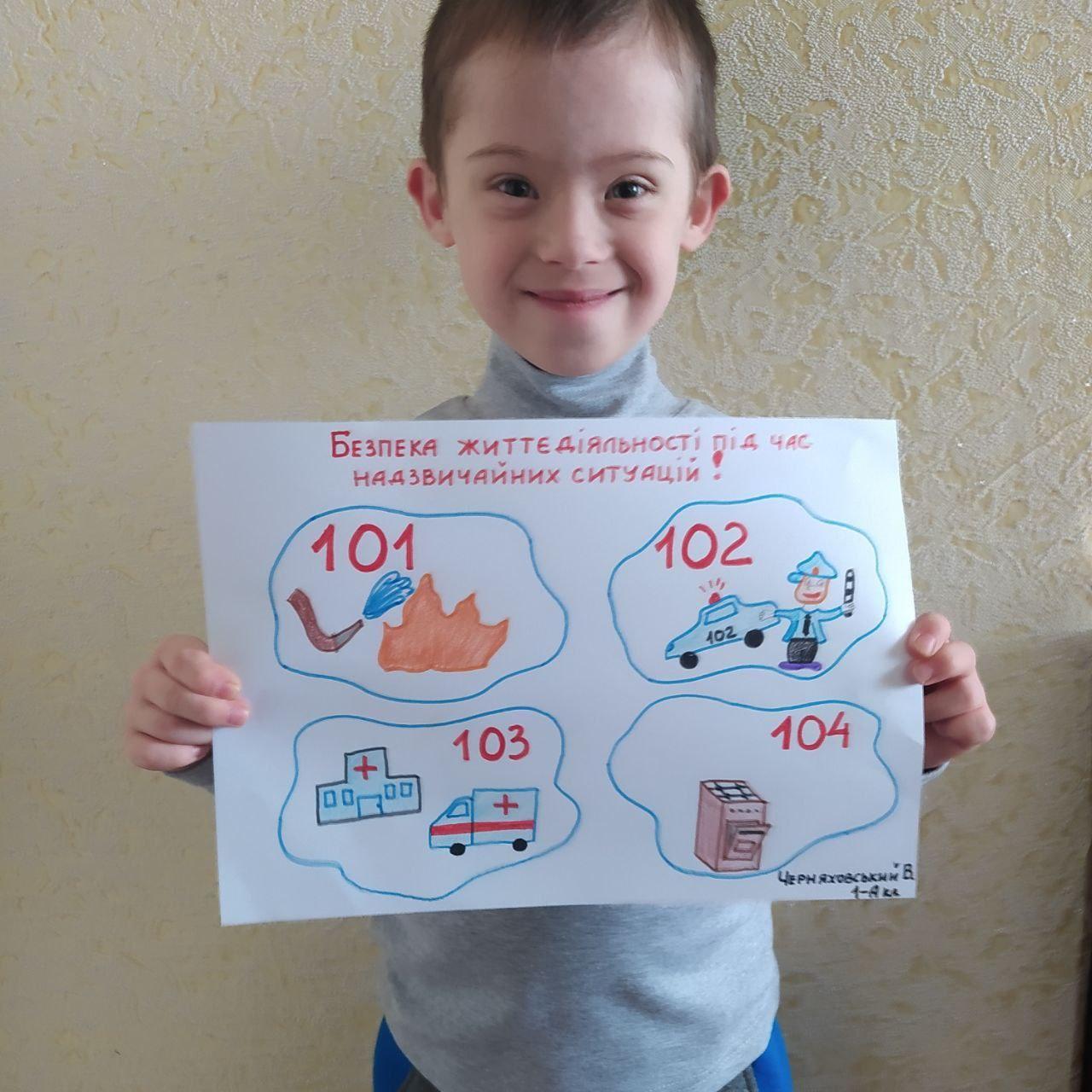 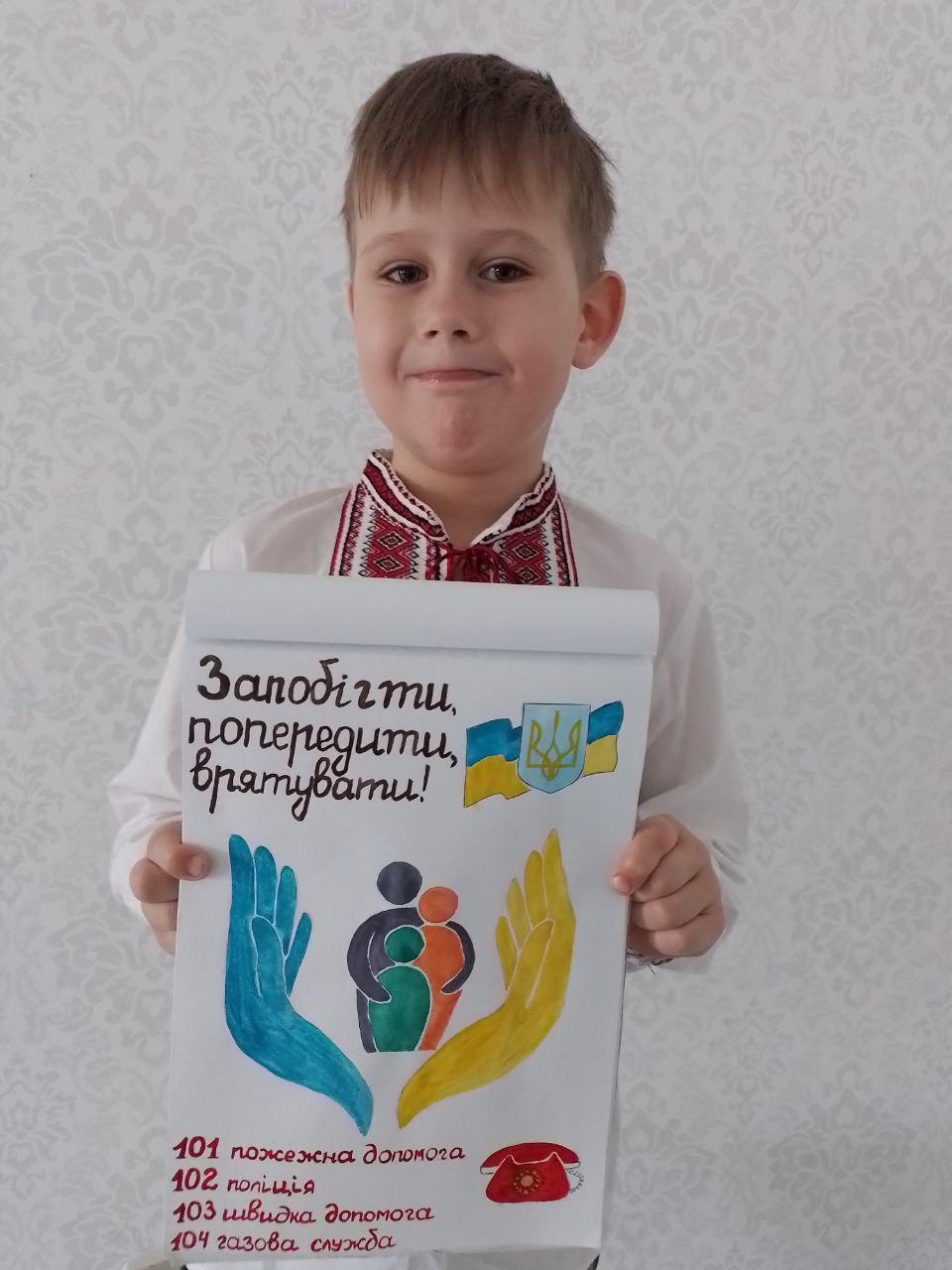 Черняховський Владик, 1-А клас
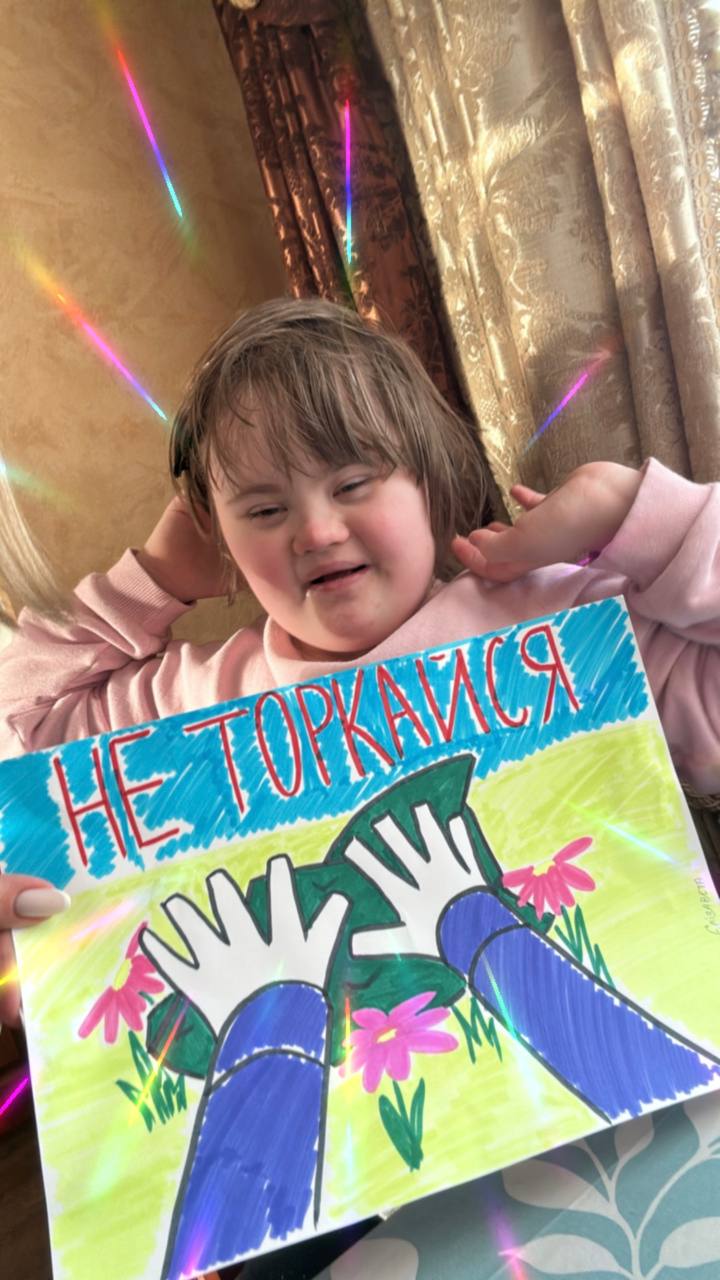 Сімаков Кирилко, 1-А клас
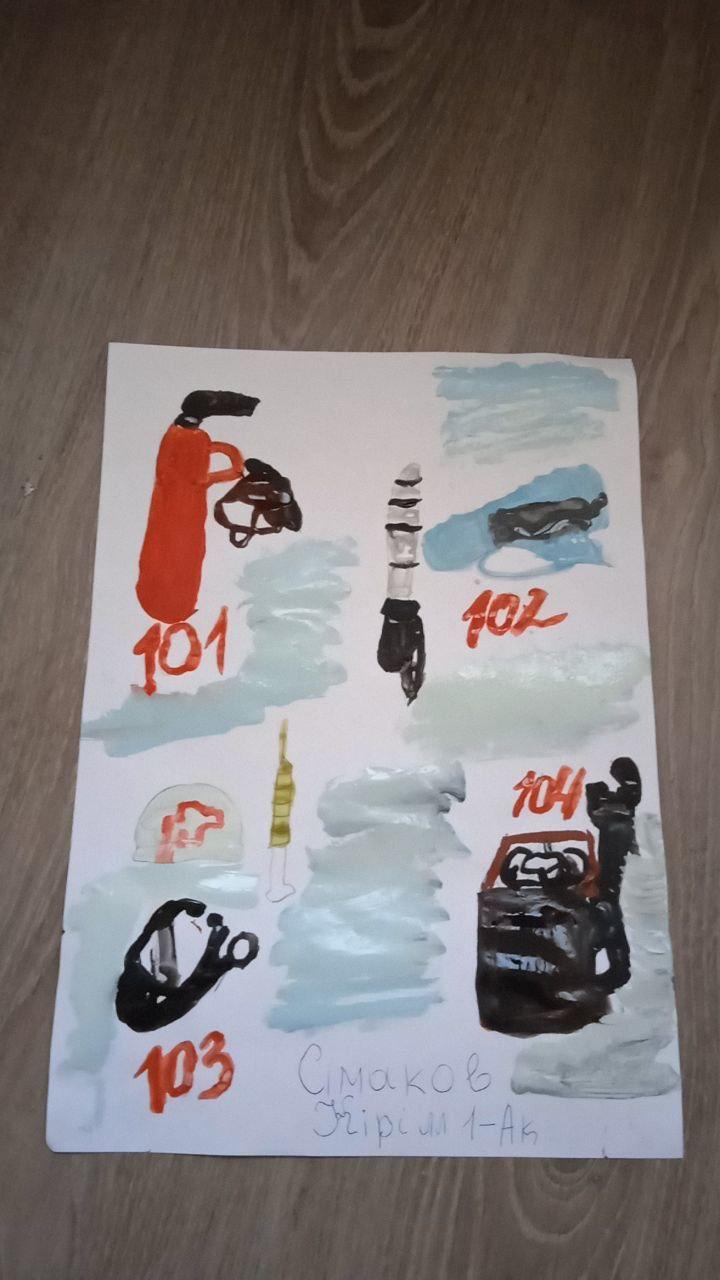 Михальченко Елізавета, 5-А клас
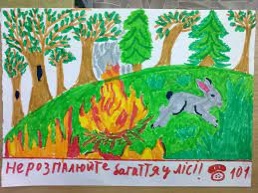 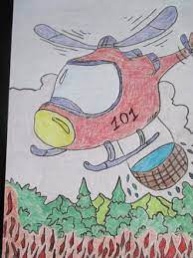 Васюков Іоан, 9-Б клас
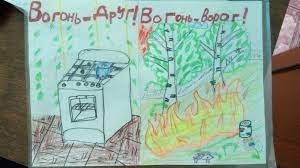 Афанас'єв Іван, 9-Б клас
Собакар Артем, 9-Б клас
Жуковіна  Влада, 9-В клас
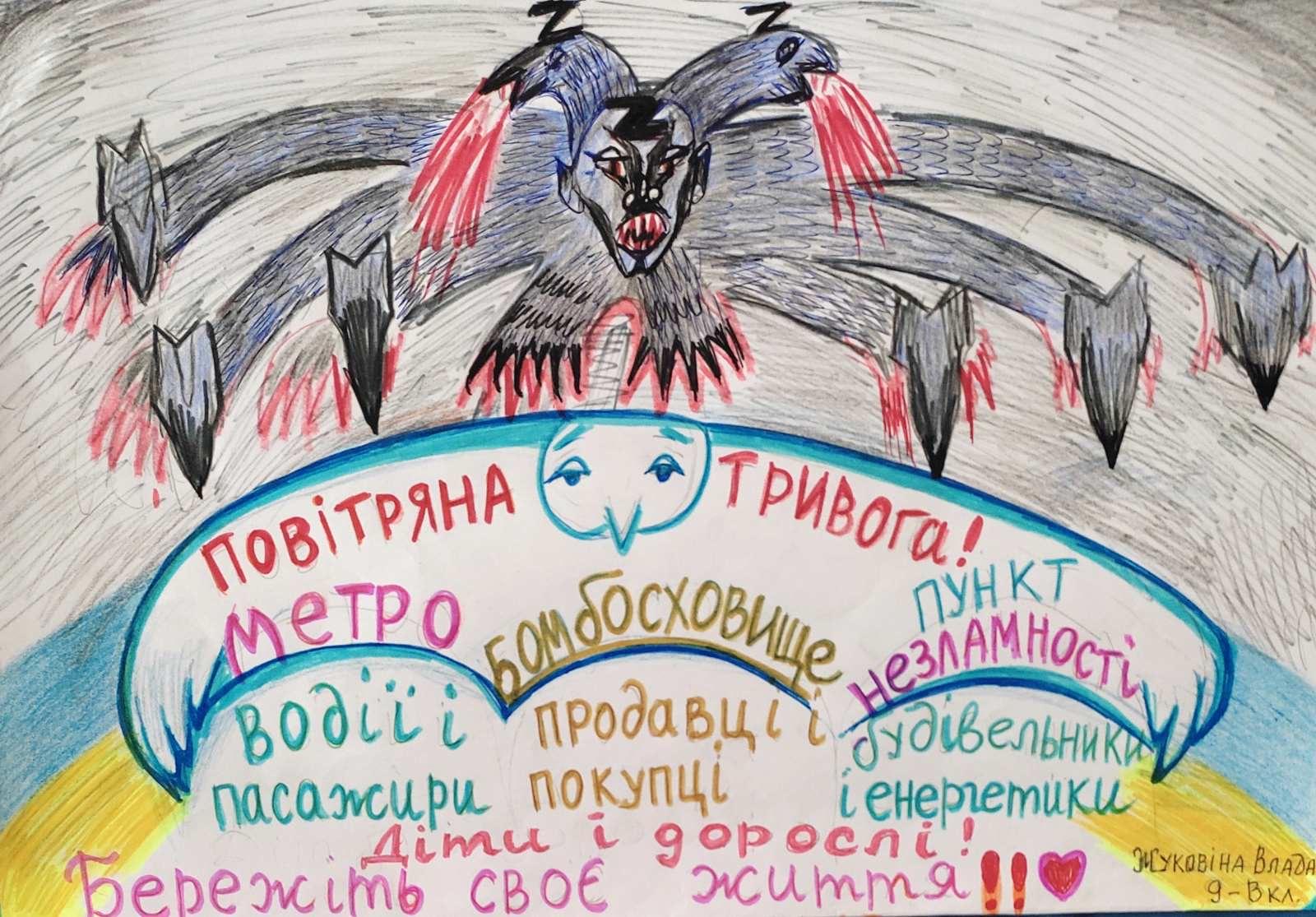 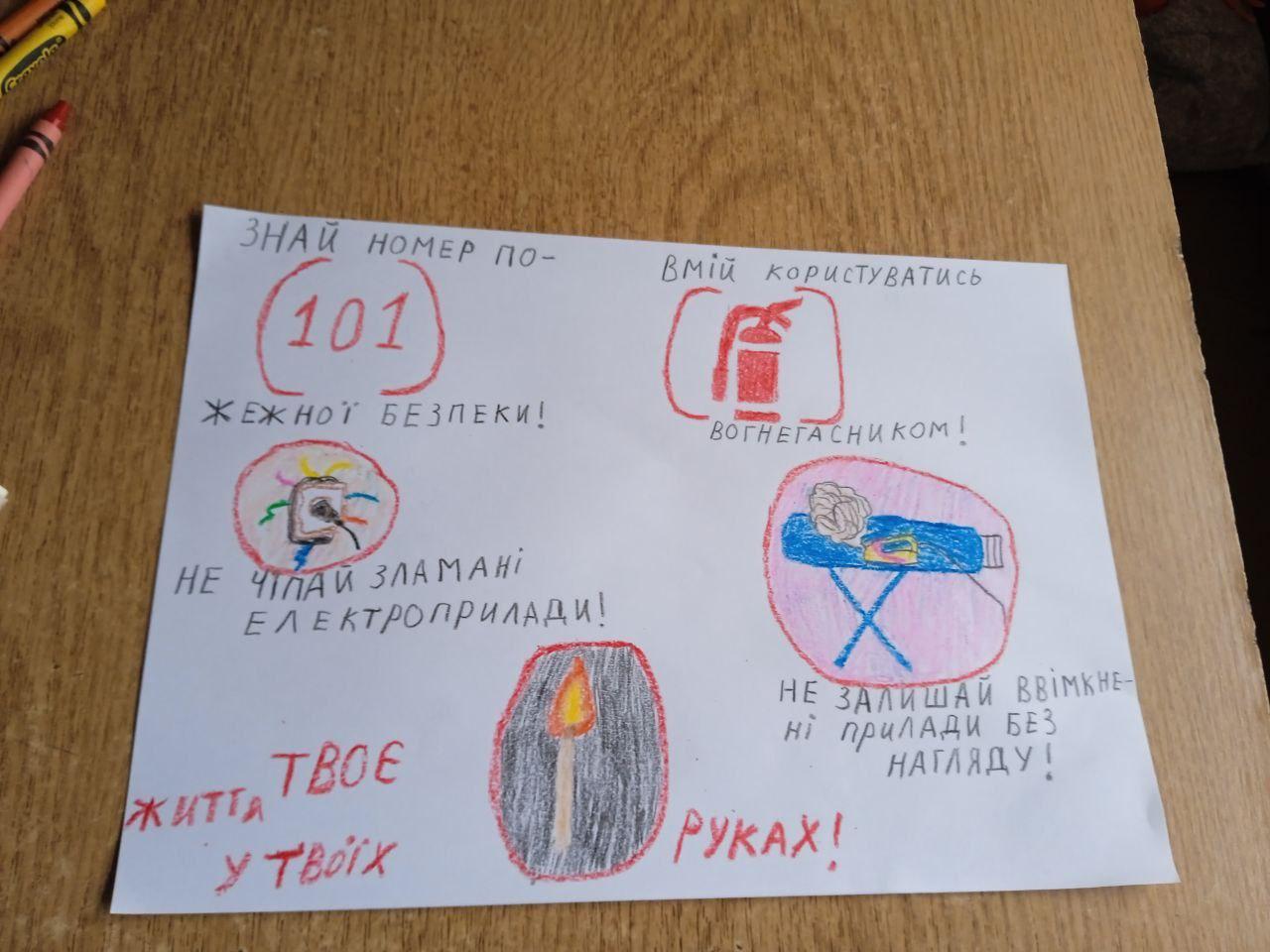 Алабайдат Данилко, 1-А клас
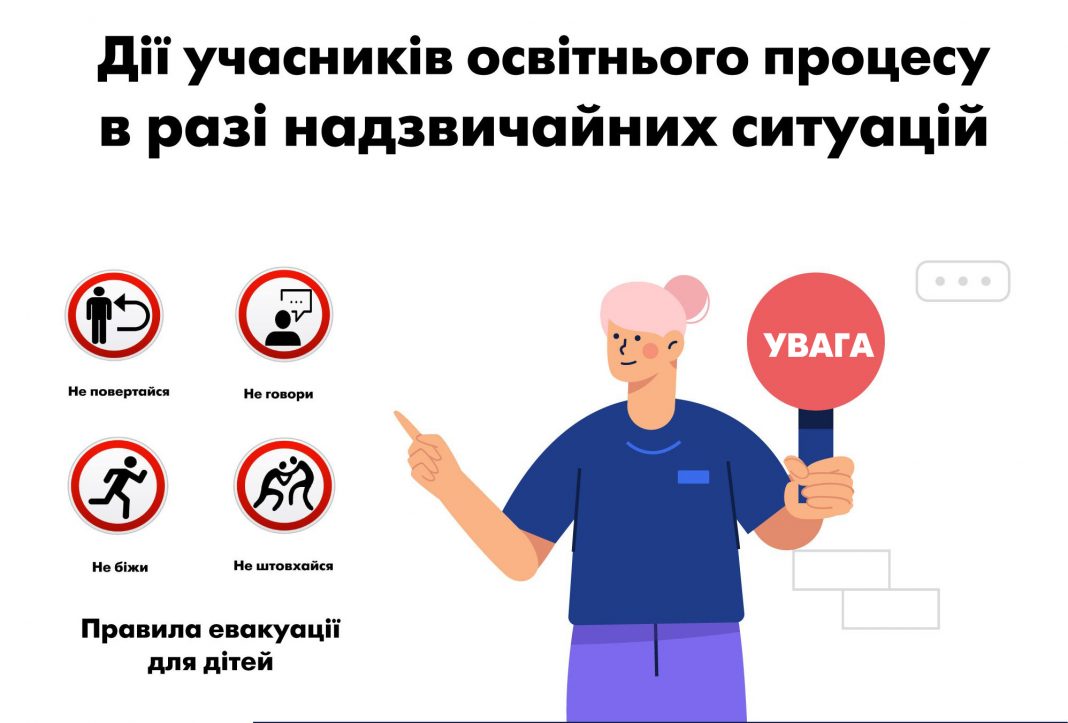 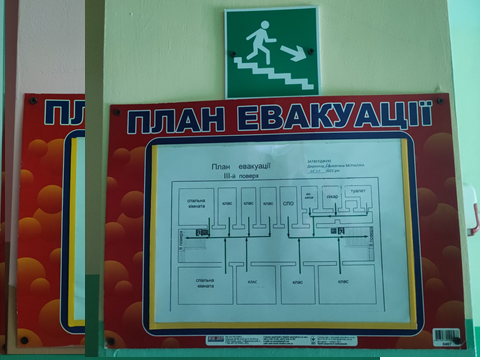 Евакуація
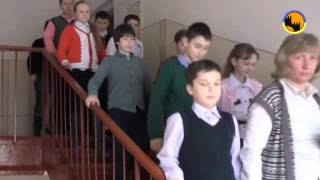 Підсумки
Що таке цивільний захист?
Що таке надзвичайна ситуація?
Про що ви повинні завжди пам’ятати?
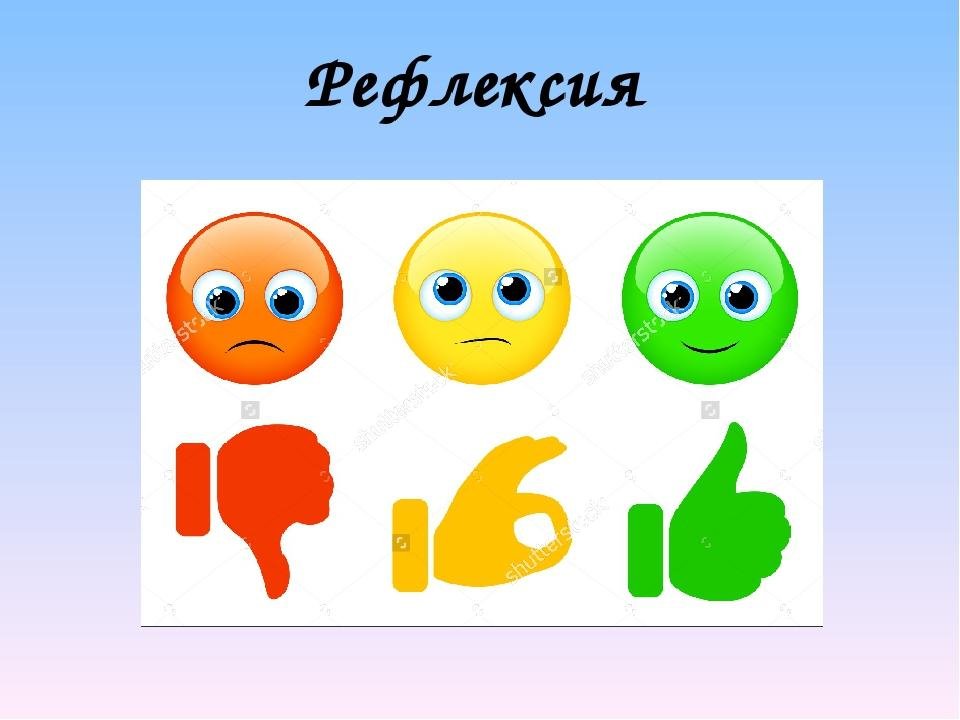 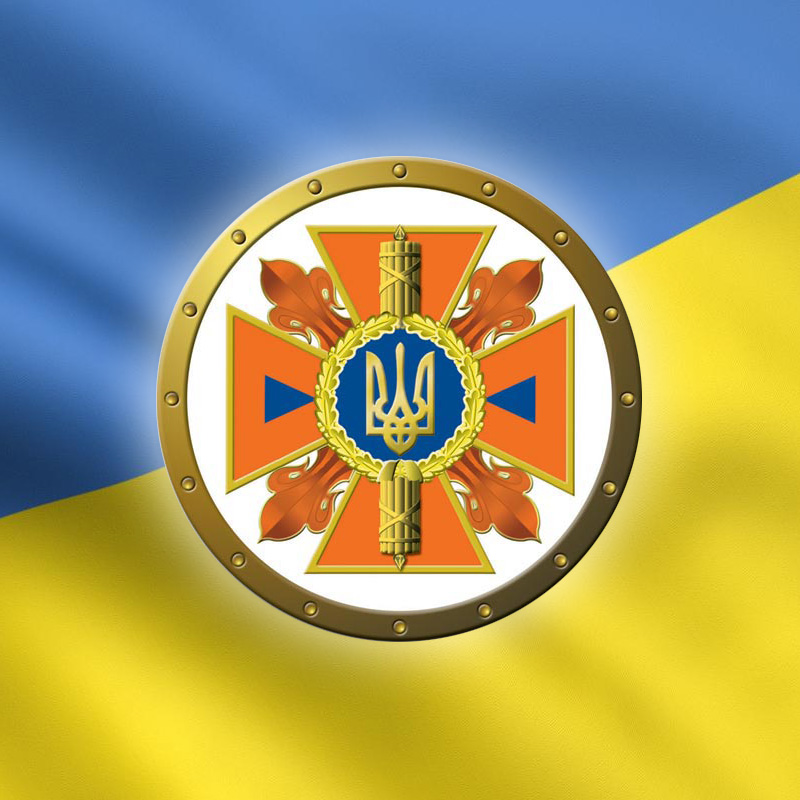 Дякуємо за роботу!
Бережіть себе!